Clase: NumeraciónMatemática .Profesora: Iris Palacio G.segundo básico.
Objetivo de aprendizaje : Contar números hasta 100
Semana del 28 al 02 de Octubre.
Trabajar y desarrollar los ejercicios en el texto del estudiante (Páginas 5, 6, 7 y 8 )
Criterios de evaluación:No debe enviar registro, ante cualquier duda escribir al correo: palacioiris68@gmail.com (Colocar nombre del alumno/a).
    Se revisará el cuaderno de actividades, cuando eventualmente volvamos a clases, en el aula.
¡ Muy buen trabajo !
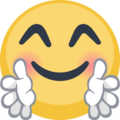